Water is Life
Grade  7Social Studies Lesson
[Speaker Notes: May facilitate a sharing of what each student thinks this statement means.]
Water is life
What are all the ways that you use water in a day?

How would it affect you if you had to boil your water?

How would it affect you if you didn't have access to safe and readily available water?
BLM 1
[Speaker Notes: BLM #1 – guiding questions you may want to use with students: How comfortable would you feel using water that needs to be boiled? Would you be nervous about how long to boil water or nervous about using boiled water for cooking? What would you do for drinking water? Boil it and let it cool, or just buy bottled water? Would you be worried about bathing or showering (skin rashes or medical illness)? Would you be concerned about laundry and ruining your clothing? How is hygiene affected and constant stress about the water not being safe (stress affects mental and physical health)? 

How would a boil water advisory be handled in a non-First Nation community? May have discussions about lack of infrastructure, systemic racism, and/or marginalization of Indigenous people in Canada.]
Inquiry question
How can you take action to ensure that everyone has water for life?
Think about it throughout the learning experiences
Step 1: Think About ItWhat do you already know? What do you wonder?
1. KWL
Step 2: Learn About
Select from the learning experiences below. You do not have to go in order, and you can pick and choose which ones you would like to do.
3. First Nations Perspectives on Water
2. Honour Water Songs
4. Indigenous Words for Water
5. Indigenous Worldview Water (videos)
6. Picture Books
8. Autumn Peltier
9. Grassy Narrows First Nation
11. Word Water Day
7.  Map Activity
10. Onaman Art Collection
Step 3: Final Project
Choose a creative way to show what you have learned throughout the unit.
12. Final Project
Step 4: Looking Back
Reflect on what you learned throughout the unit and how your thinking has changed.
13. Reflection
[Speaker Notes: The choice buttons are linked to the slides.]
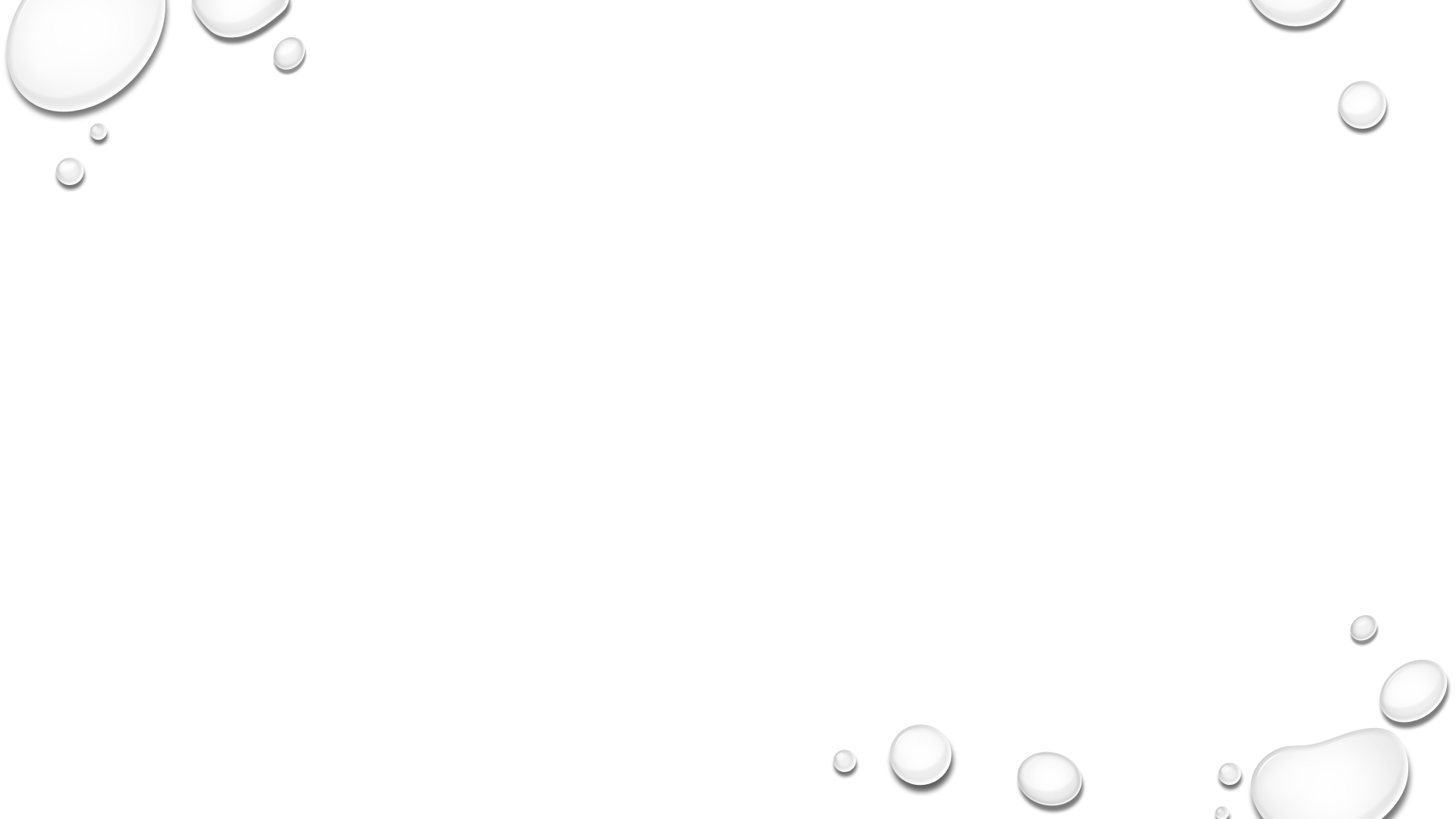 Choice Board
Water is Life
BLM 2
1
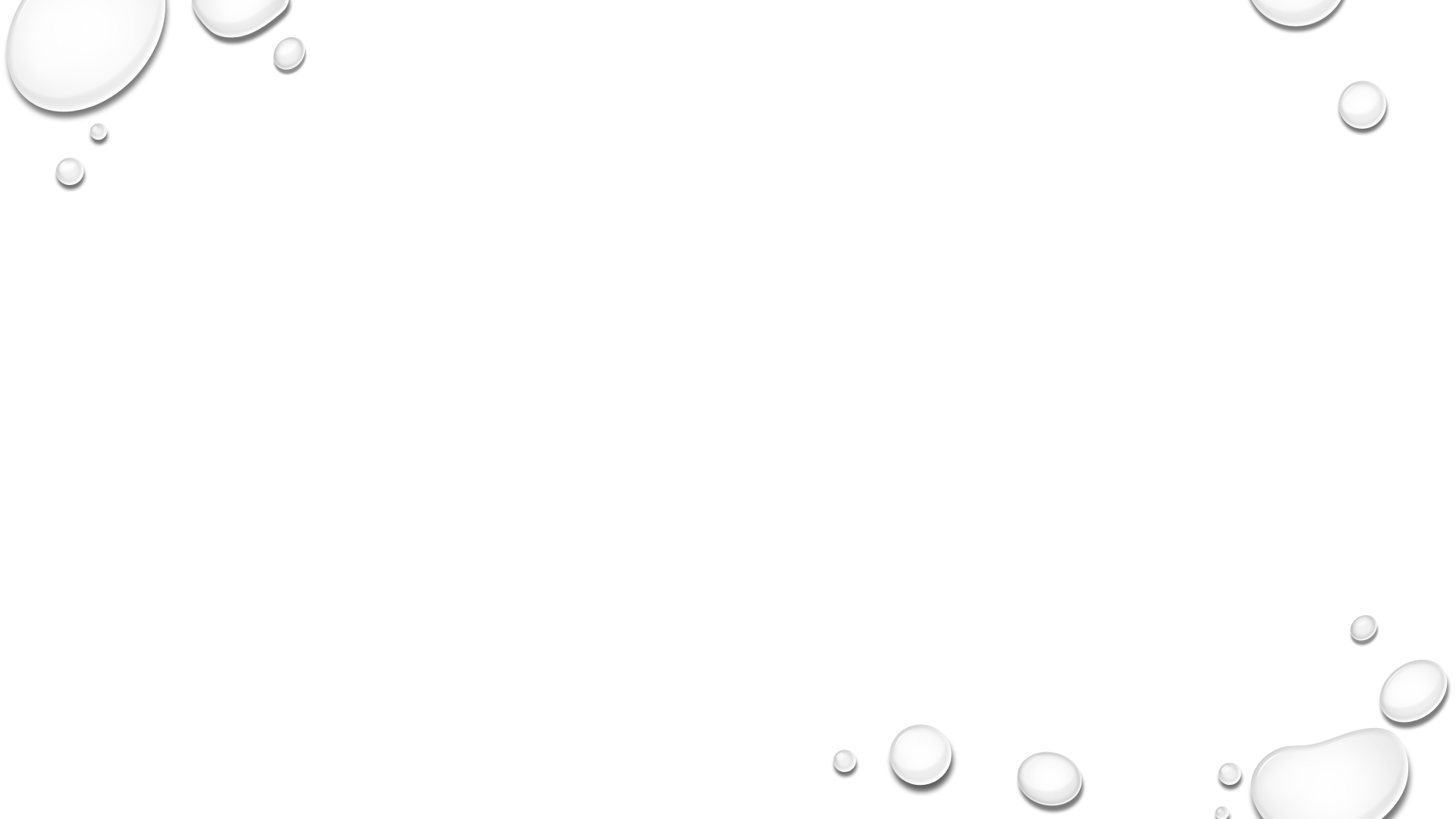 Choice Board
Honour Water Songs:

listen and appreciate one to three of the songs Honour Water: Miigwech Nibi on Vimeo http://www.honourwater.com/

what do you see, hear, feel and think as you view and listen to the videos of the songs
BLM 3
2
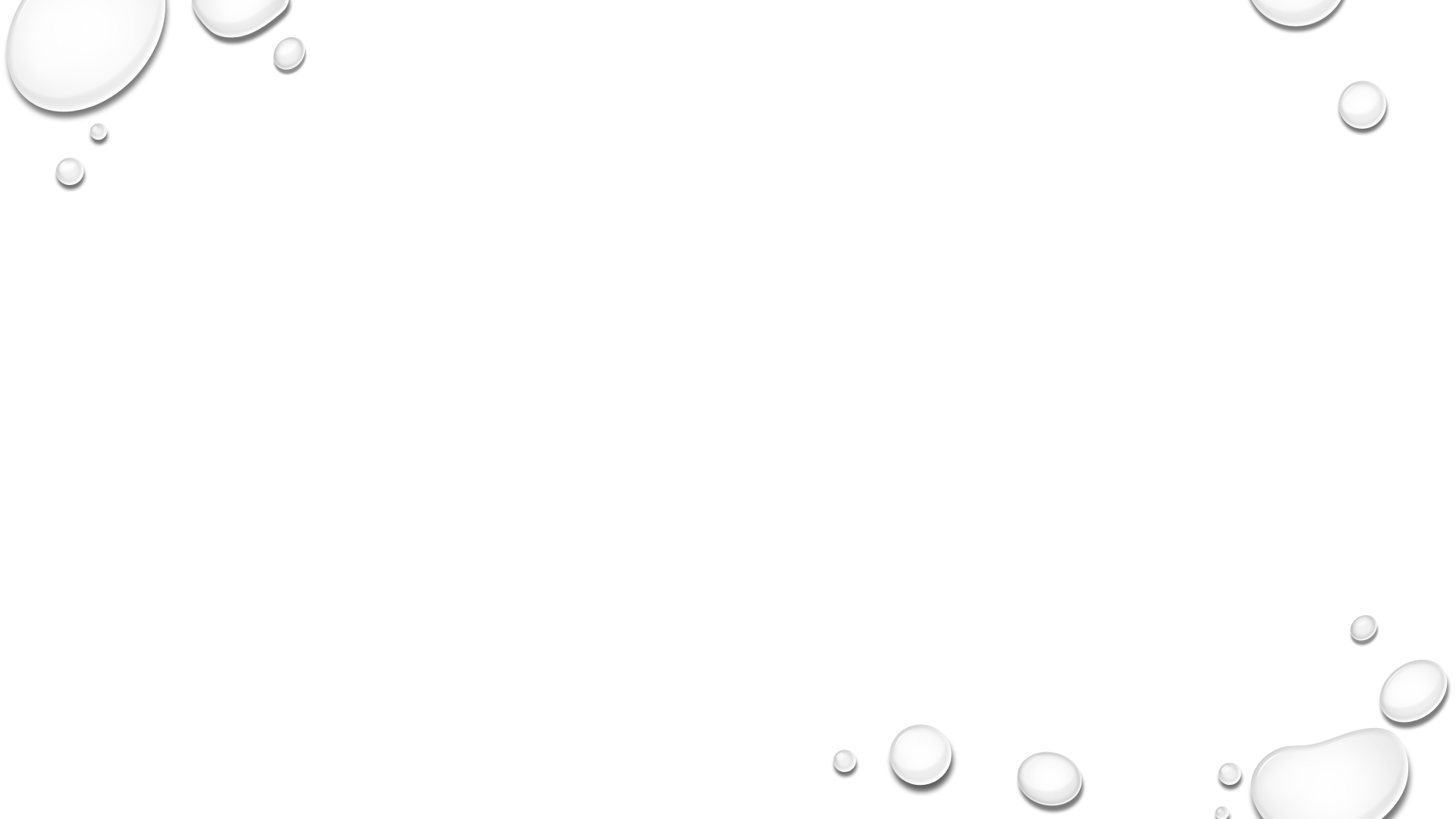 Choice Board
First Nations Perspectiveson Water:

Read and discuss the First Nations Perspectives on the Water information sheet First+Nations'+Perspective+on+Drinking+Water.pdf (squarespace.com).

Create a concrete or shape poem about water from a First Nation perspective.
BLM 4
3
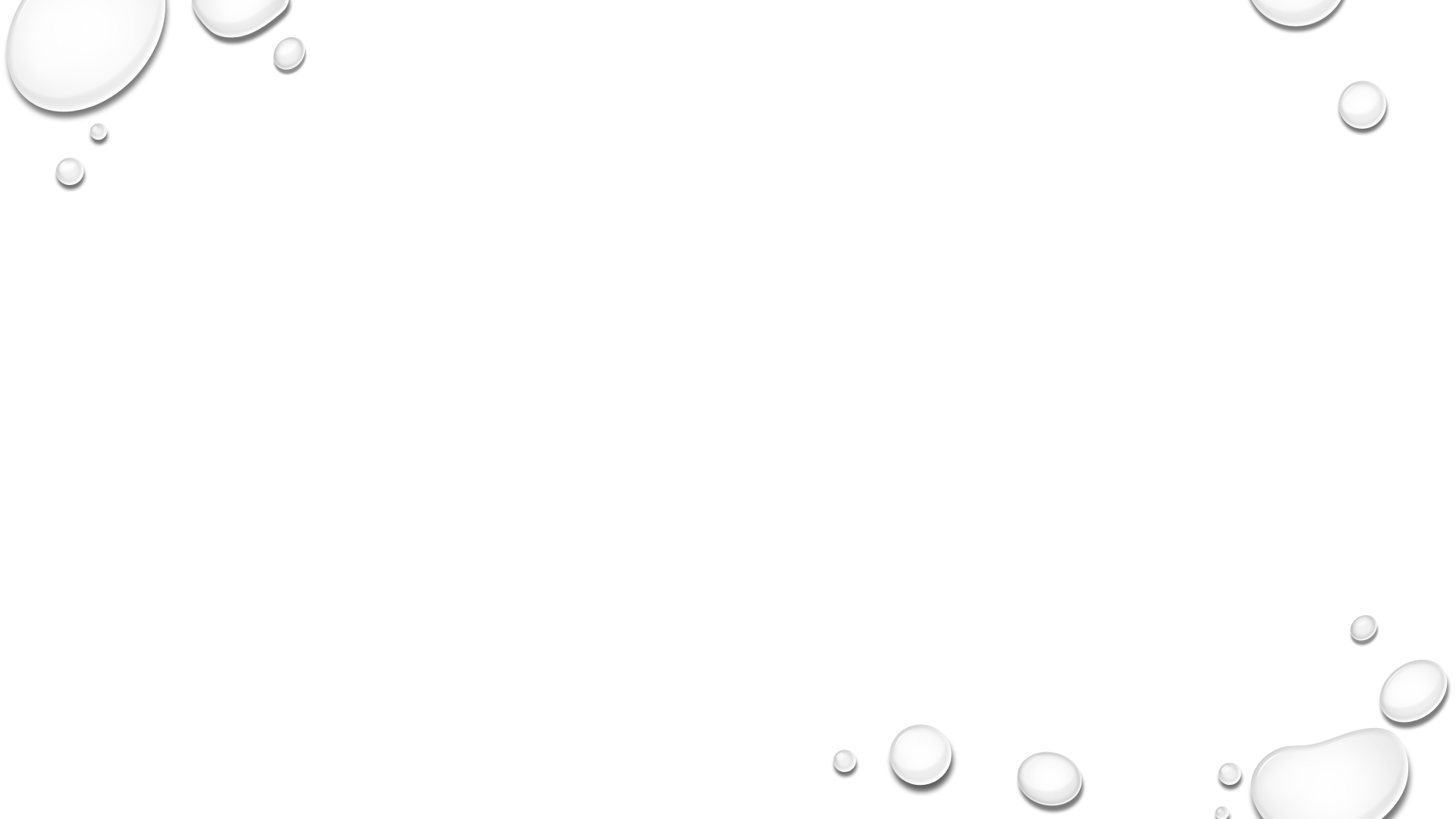 Choice Board
Indigenous Words for Water:

Did you know? The Anishinaabemowin word for water is nibi.

Did you know? Minnedosa stems from the Dakota word for water "mni."

Did you know? Winnipeg stems from a Cree word that describes murky water.

Check out the links below. Then, explain and illustrate 3 different Indigenous words for water.

Water is Language — Water Teachings

World Water Day: 12 Native Words for Water (indiancountrytoday.com)

ELDERS PROTOCOL on Place Names (draft)(umanitoba.ca)
BLM 5
4
[Speaker Notes: Just note: for the website “Indian Country Today,” although they use the word “Indian” that is their right to do so because they are an Indigenous organization. Non-Indigenous peoples need to use politically correct terminology unless referencing a resource. Terms such as Indigenous, First Nations, First Peoples are correct terminology. If you are referring to an Indigenous nation or group, the name of the Indigenous nation or group is preferred, for example Anishinaabe, Dakota, etc.]
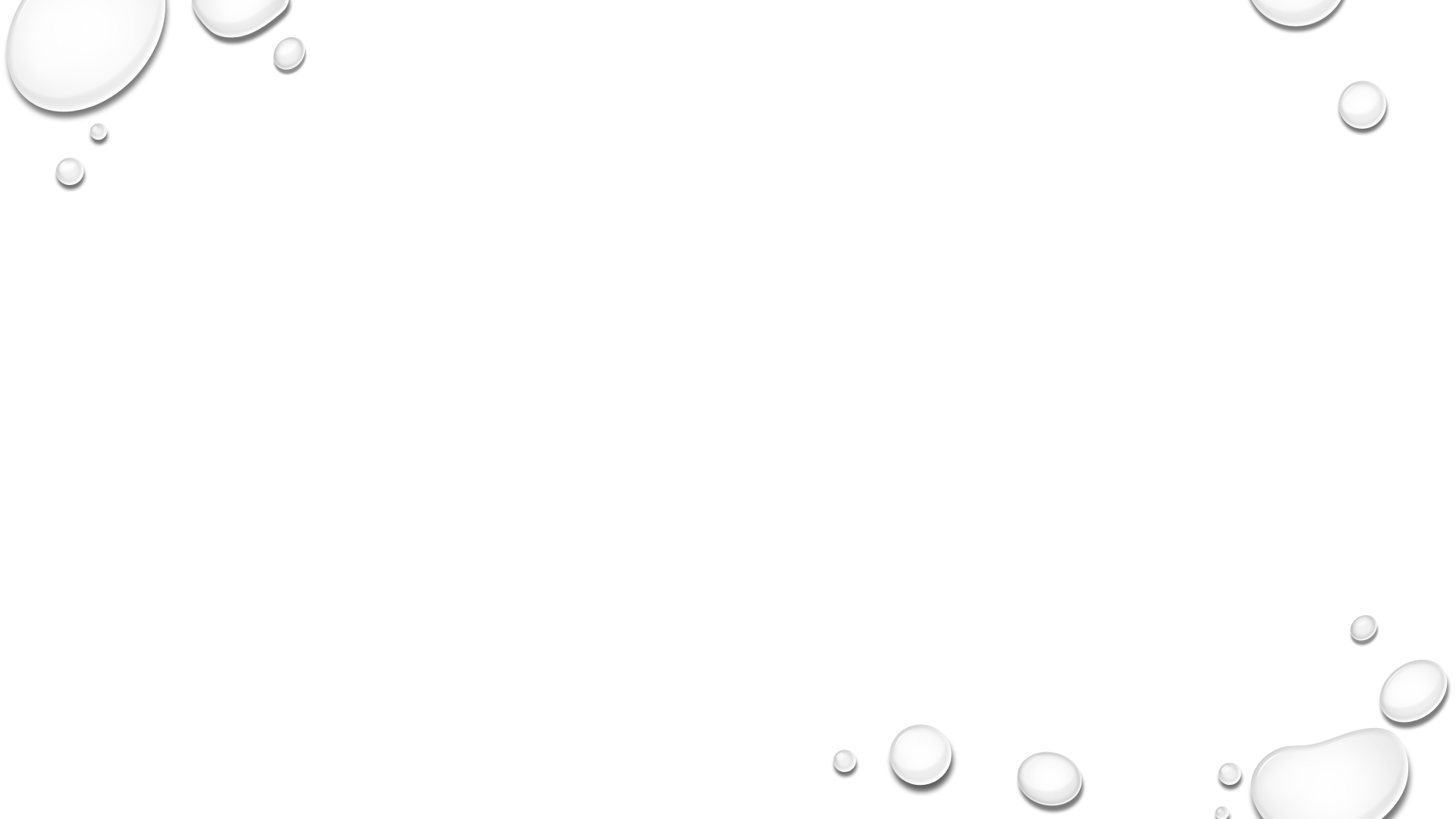 Choice Board
View one or more of the following video segments:

Native Counselling Services of Alberta -Water The Sacred Relationship​​ Water The Sacred Relationship - YouTube

Water Teachings
Water Teachings

Decolonizing Water
Videos – Decolonizing Water

Think about the main idea, what you are learning, what Indigenous teachings were presented, and what questions you have after viewing.
BLM 6
5
[Speaker Notes: For more information explaining decolonization terminology please see this link: https://libguides.uwinnipeg.ca/c.php?g=392214&p=2664087]
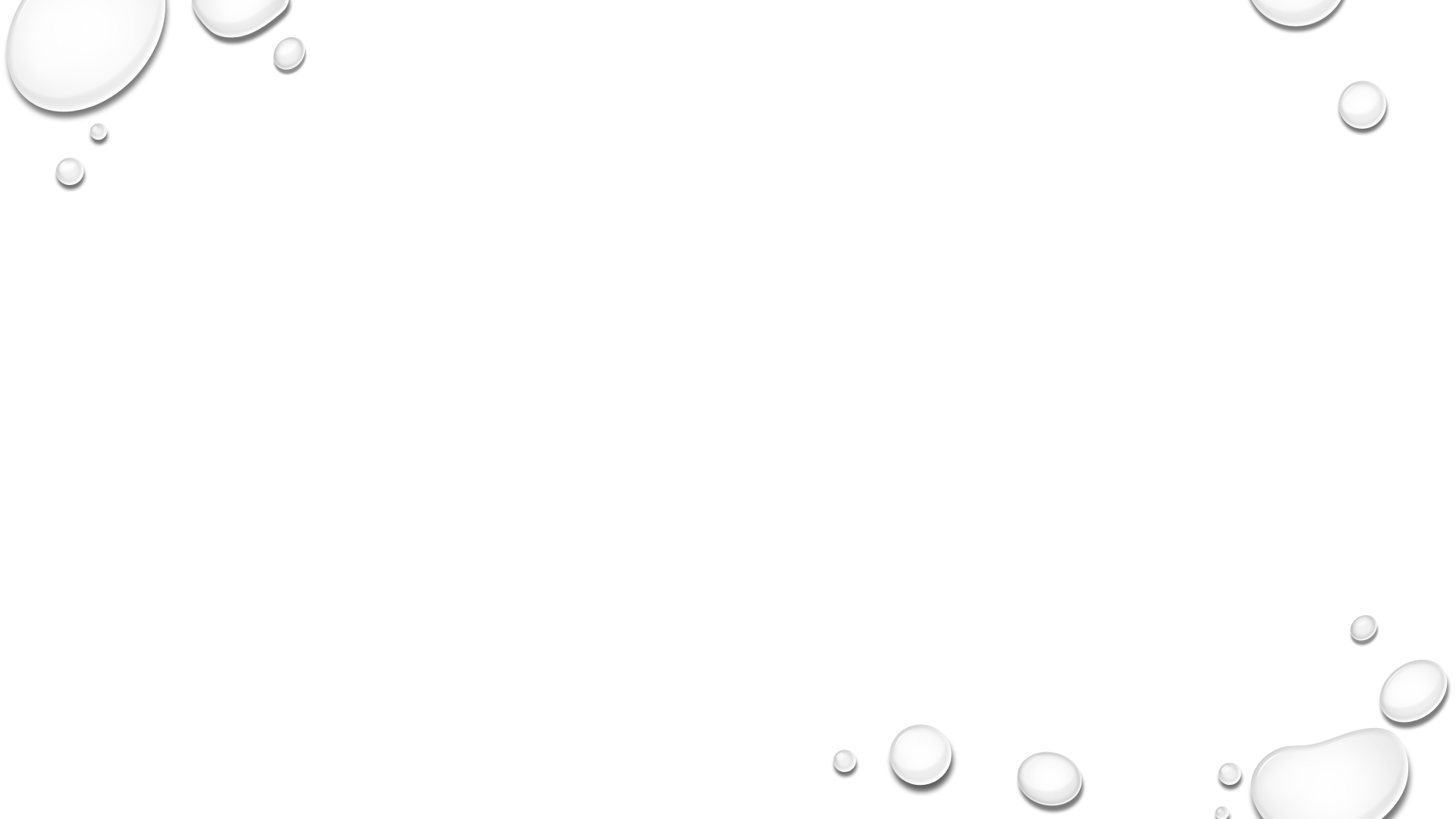 Choice Board
Choose one of the picture book read alouds below to view and listen to:

The Importance of Water: Book reading of Water Walker and closing Water Reflection - YouTube

Carole Lindstrom, "We Are Water Protectors" - YouTube

Complete the Double Entry Journal after viewing/listening.
BLM 7
6
[Speaker Notes: There are some topics that may be considered controversial in these books. See this link for Teaching Controversial Issues in the Classroom to find out more: 
https://www.teachers.ab.ca/News%20Room/ata%20magazine/Volume%2087/Number%204/Articles/Pages/Teaching%20Controversial%20Issues%20in%20the%20Classroom.aspx]
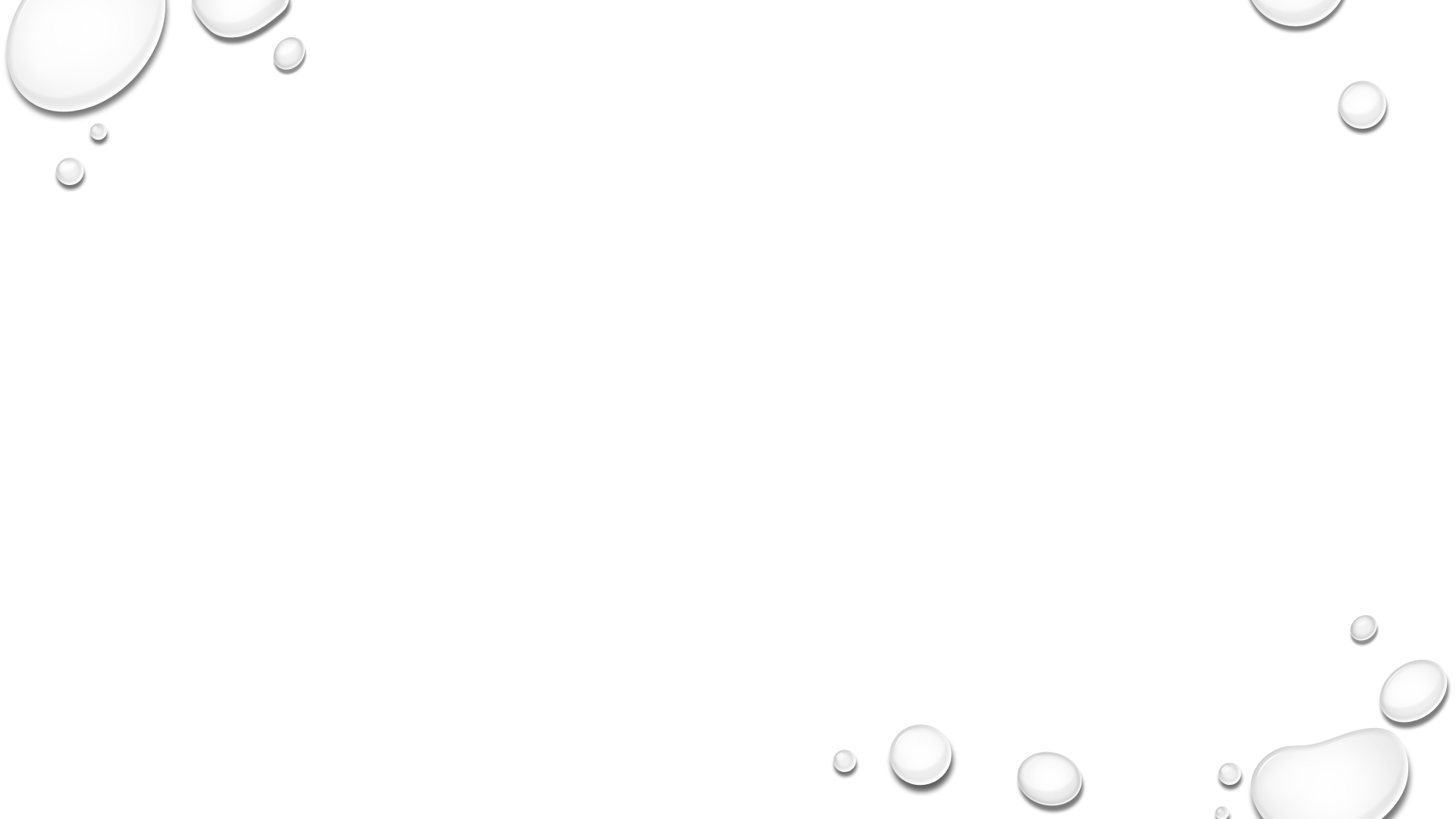 Choice Board
There are more than 630 First nation communities in Canada. (Source: Indigenous peoples and communities (rcaanc-cirnac.gc.ca))
 Many First Nation Communities Have or recently Had Drinking Water Advisories. To learn more, complete the drinking water advisory cloze and map activity using information from Ending long-term drinking water advisories (sac-isc.gc.ca)
BLM 8
7
[Speaker Notes: The cloze and map activity includes an optional math component.]
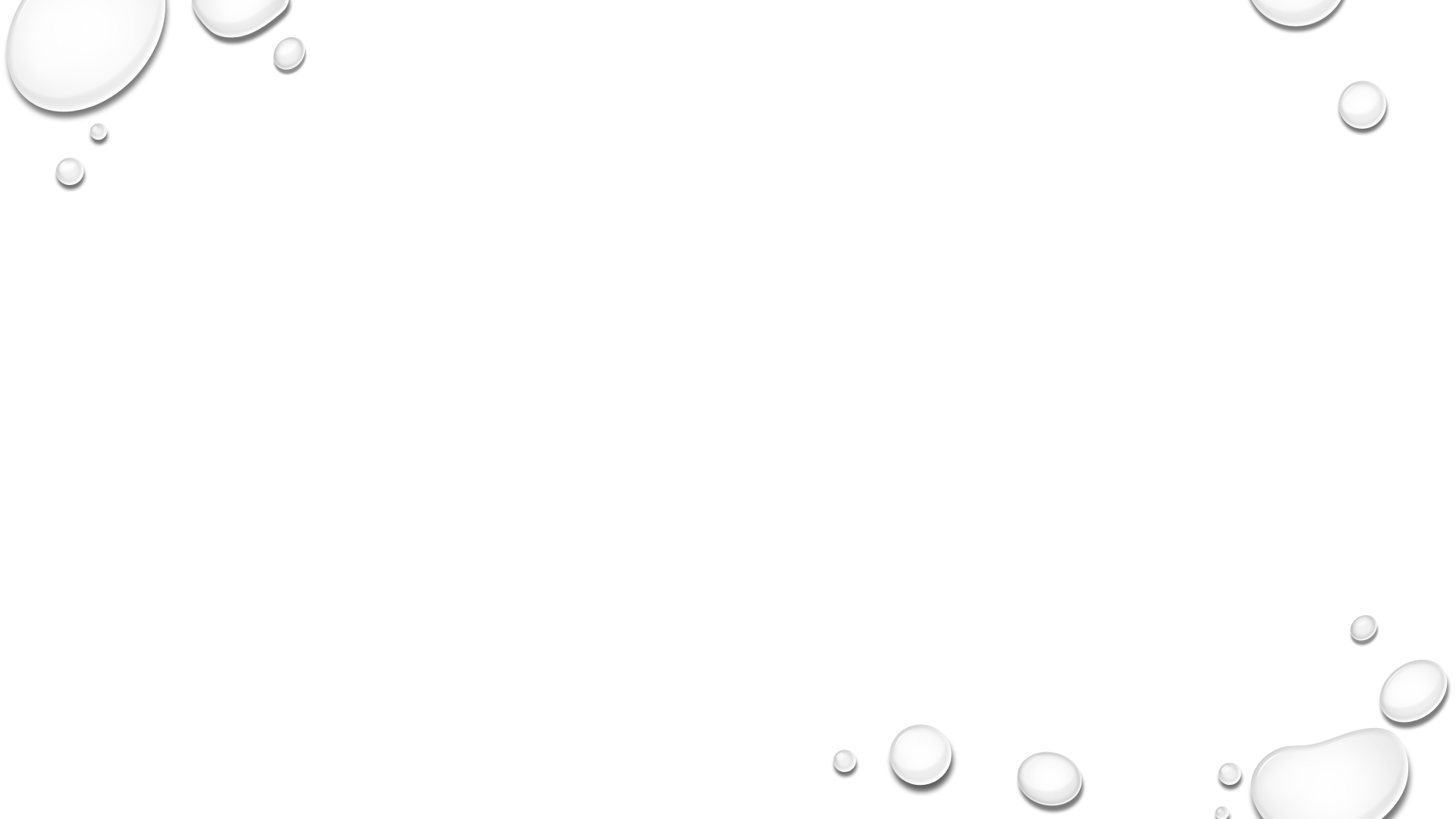 Choice Board
Learn about AUTUMN PELTIER
The teen fighting to protect Canada's water — meet Autumn Peltier - YouTube
World Water Day: Indigenous Canadian teen addresses UN General Assembly - YouTube
On National Child Day, meet clean water activist Autumn Peltier | CBC Kids News - YouTube
BLM 9
8
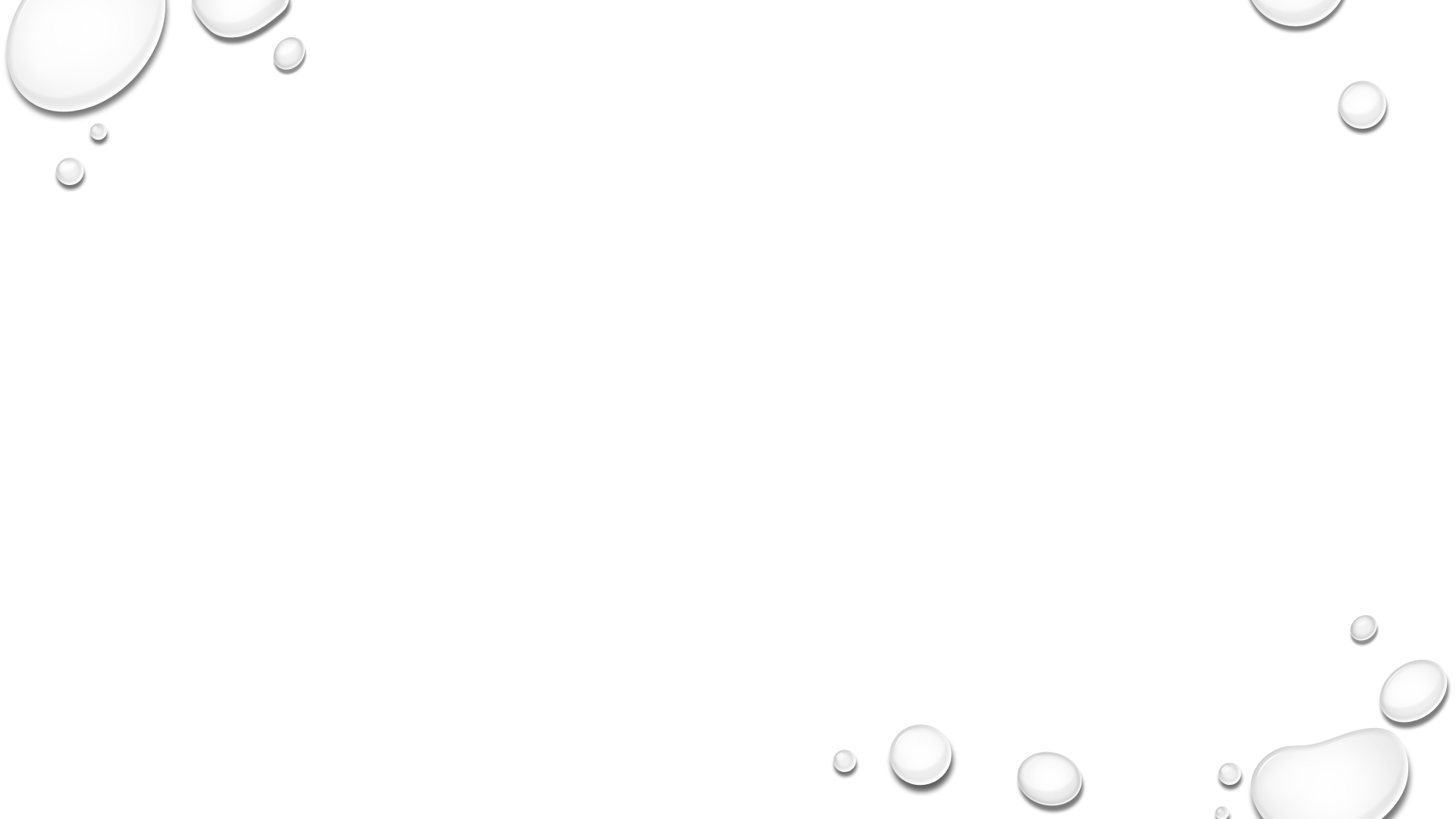 Choice Board
Learn about GRASSY NARROWS FIRST NATION: 
The Story of Grassy Narrows - YouTube
Children of the poisoned river (cbc.ca)
CHILDREN OF GRASSY NARROWS HAVE HIGHER REPORTED RATES OF HEALTH PROBLEMS, LEARNING DISABILITIES | THE STAR
N'we Jinan Artists - "HOME TO ME" // Grassy Narrows First Nation - YouTube
BLM 10
9
[Speaker Notes: Some of the information is heavy and some students may be sensitive to learning about aspects of this topic. For more information see this link: 
https://teaching.berkeley.edu/sensitive-topics-classroom]
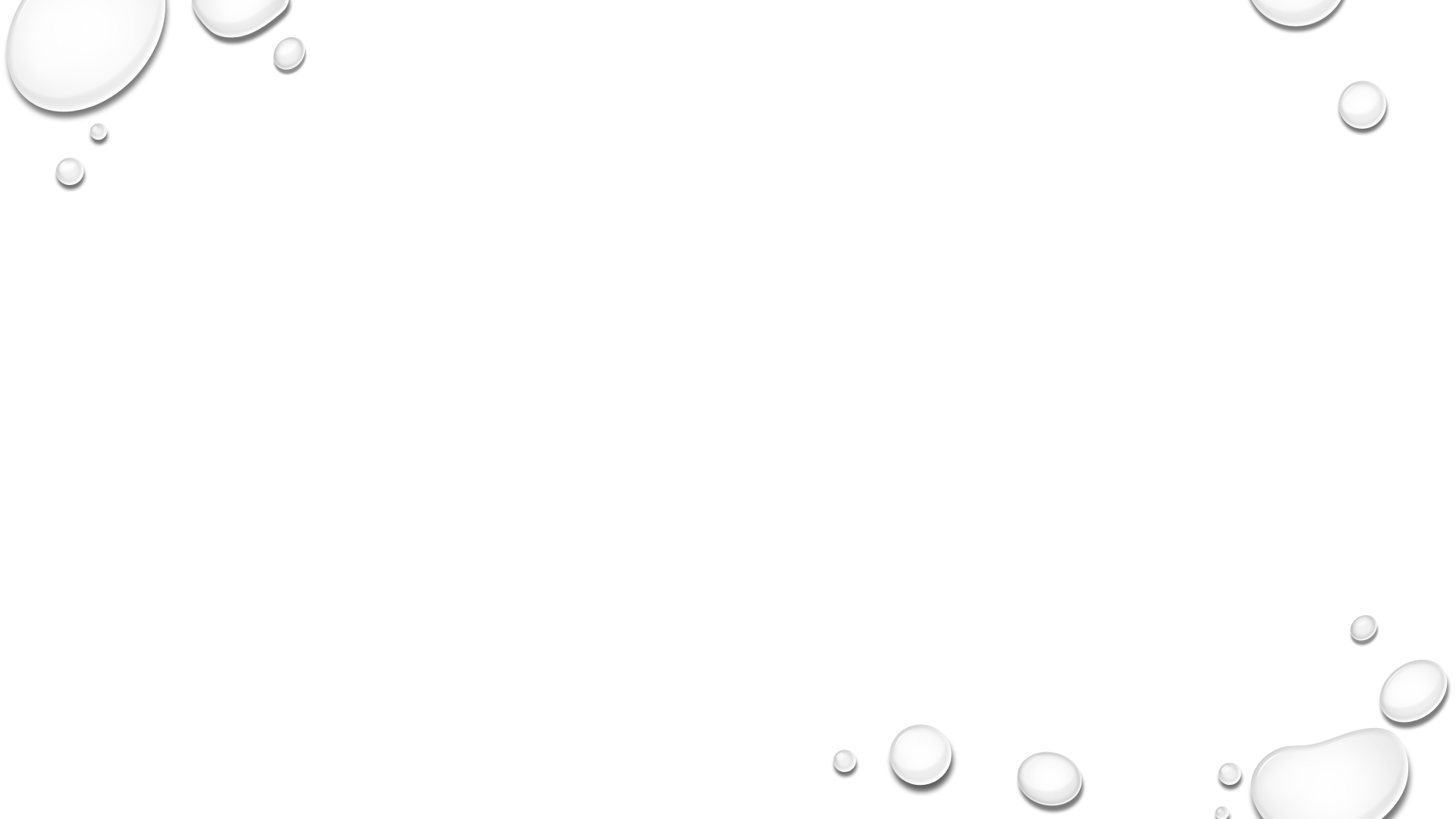 Choice Board
Be inspired by the banners at the Onaman Collective: 
ISAAC MURDOCH & CHRISTI BELCOURT BANNERS | Onaman Collective

The banners were created by Indigenous artists, Isaac Murdoch and Christi Belcourt. 

Create a poster advocating for WATER IS LIFE using similar Indigenous artistic techniques. 

A look at Woodland Art in the context of Canadian native art. (native-art-in-canada.com)
10
[Speaker Notes: Note on the name "Onaman" – it is the name of a red ochre paint used by Indigenous peoples About Our Name | Onaman Collective]
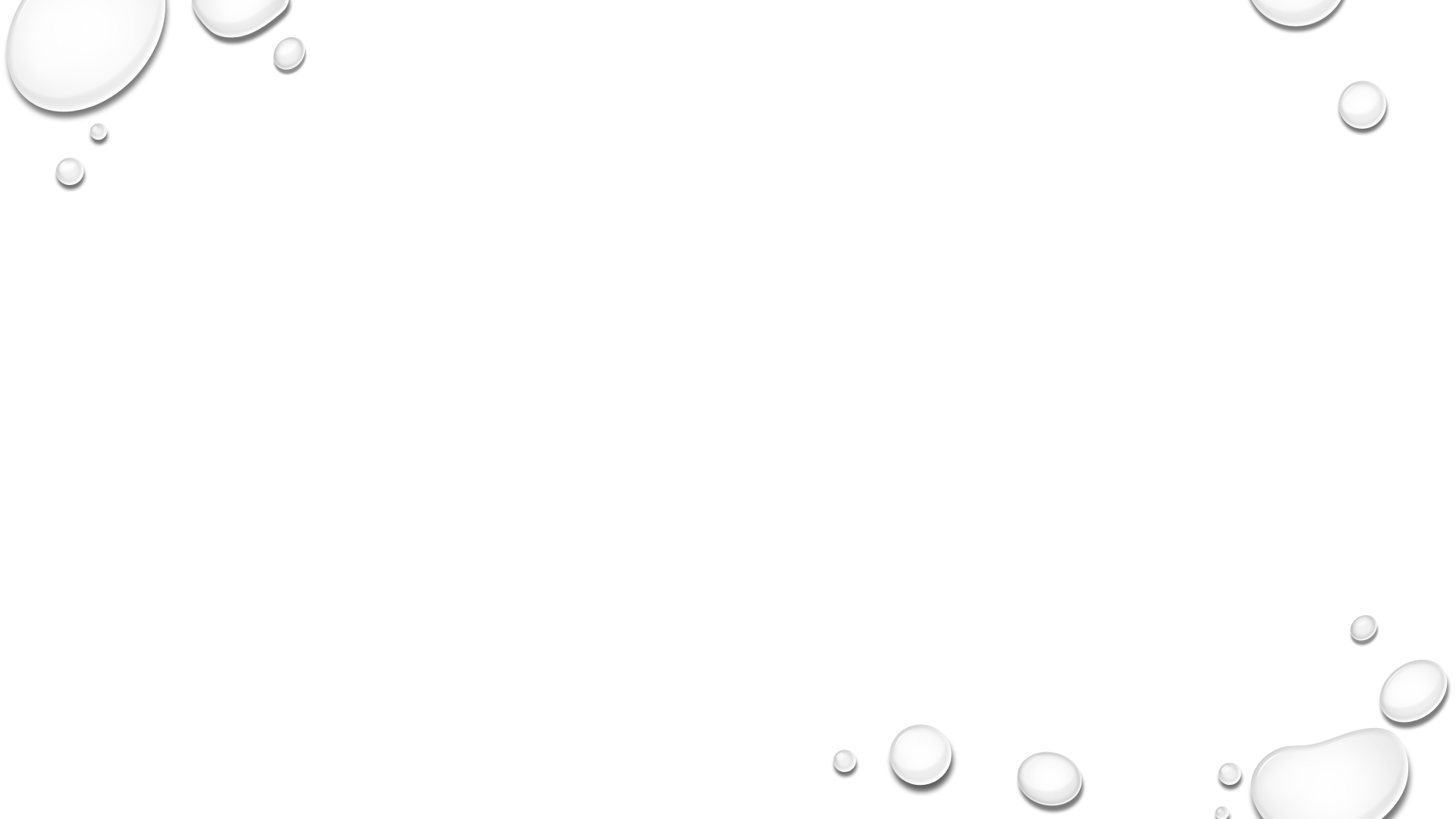 Choice Board
Create a Tweet for World Water Day

March 22nd

include #WATER2ME


www.worldwaterday.org
BLM 11
11
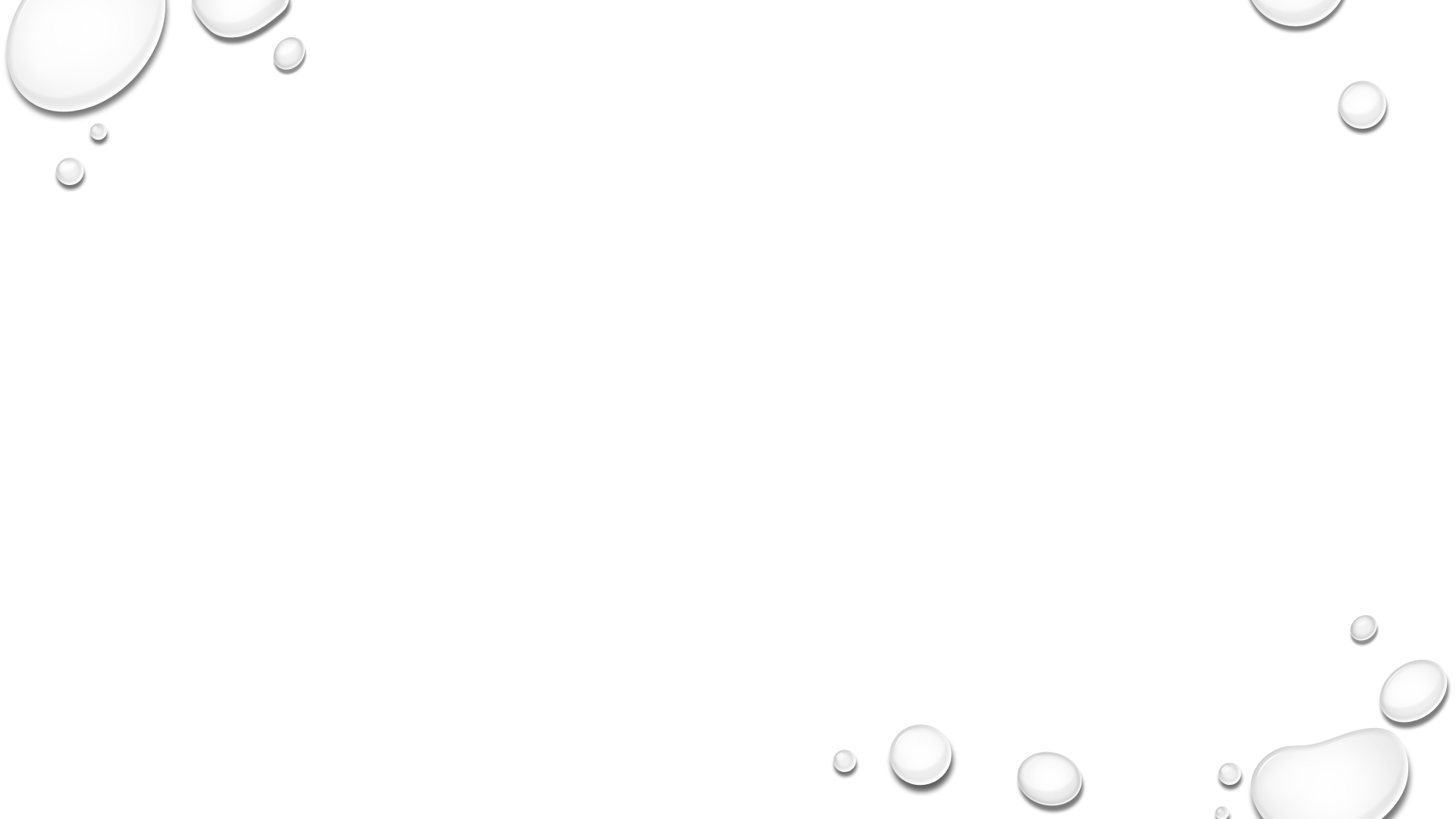 Choice Board
CHOOSE ONE OF THE FOLLOWING to show what you learned:
RESEARCH PROJECT
MUSIC VIDEO
POSTER
ART PIECE
Diorama
Final Project
How can you take action to ensure that everyone has water for life?”
BLM 12
12
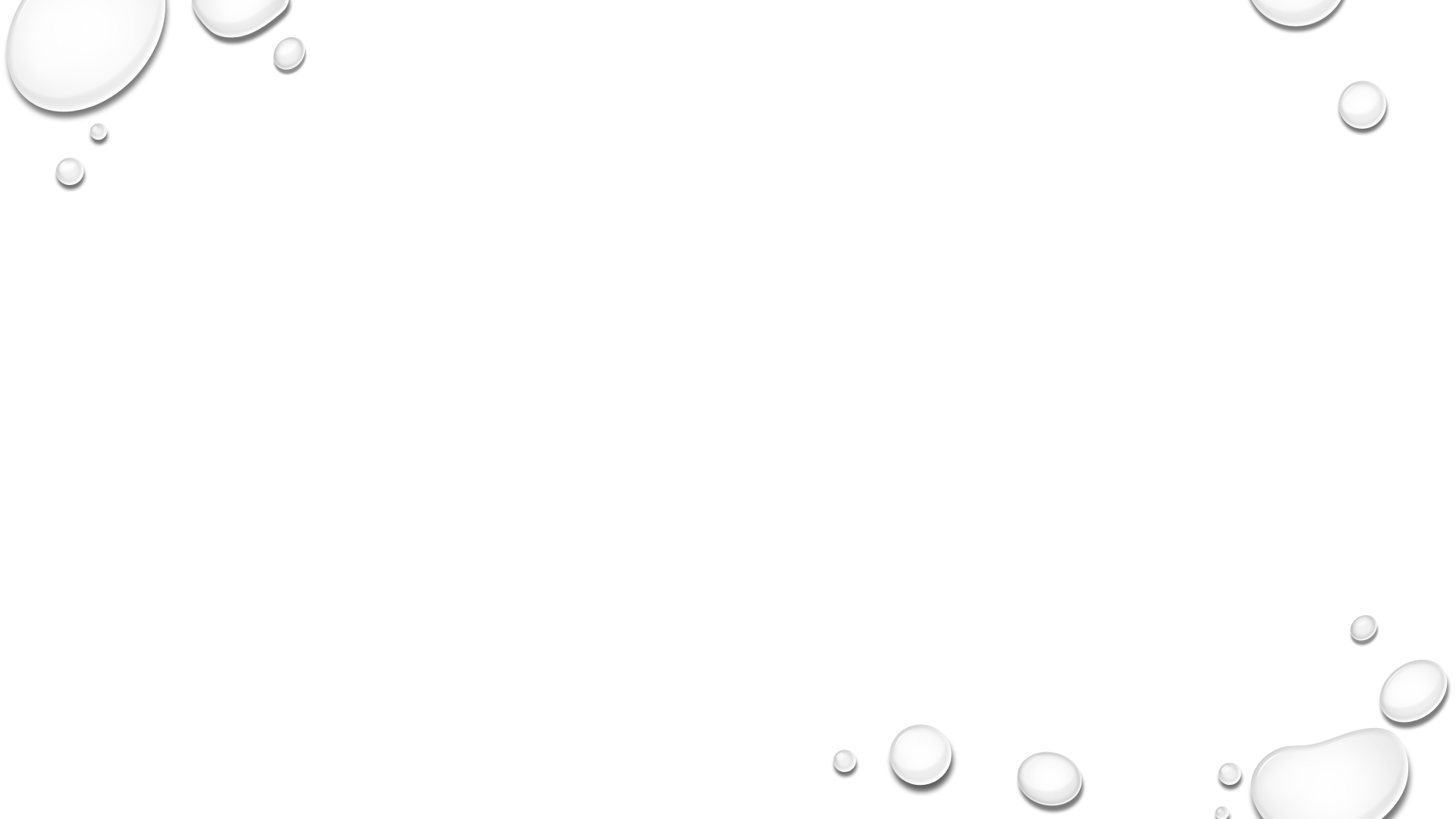 Choice Board
How can you take action to ensure that everyone has water for life?


Ask yourself:
What have you learned? Fill in the KWL. 
How would you answer the inquiry question?
HOW HAS YOUR THINKING CHANGED?
Think back to the inquiry question…
13
[Speaker Notes: The reflection questions are meant to wrap up this learning experience. You can either facilitate as a whole class discussion and/or have students write their thoughts down in a journal entry or exit slip.]